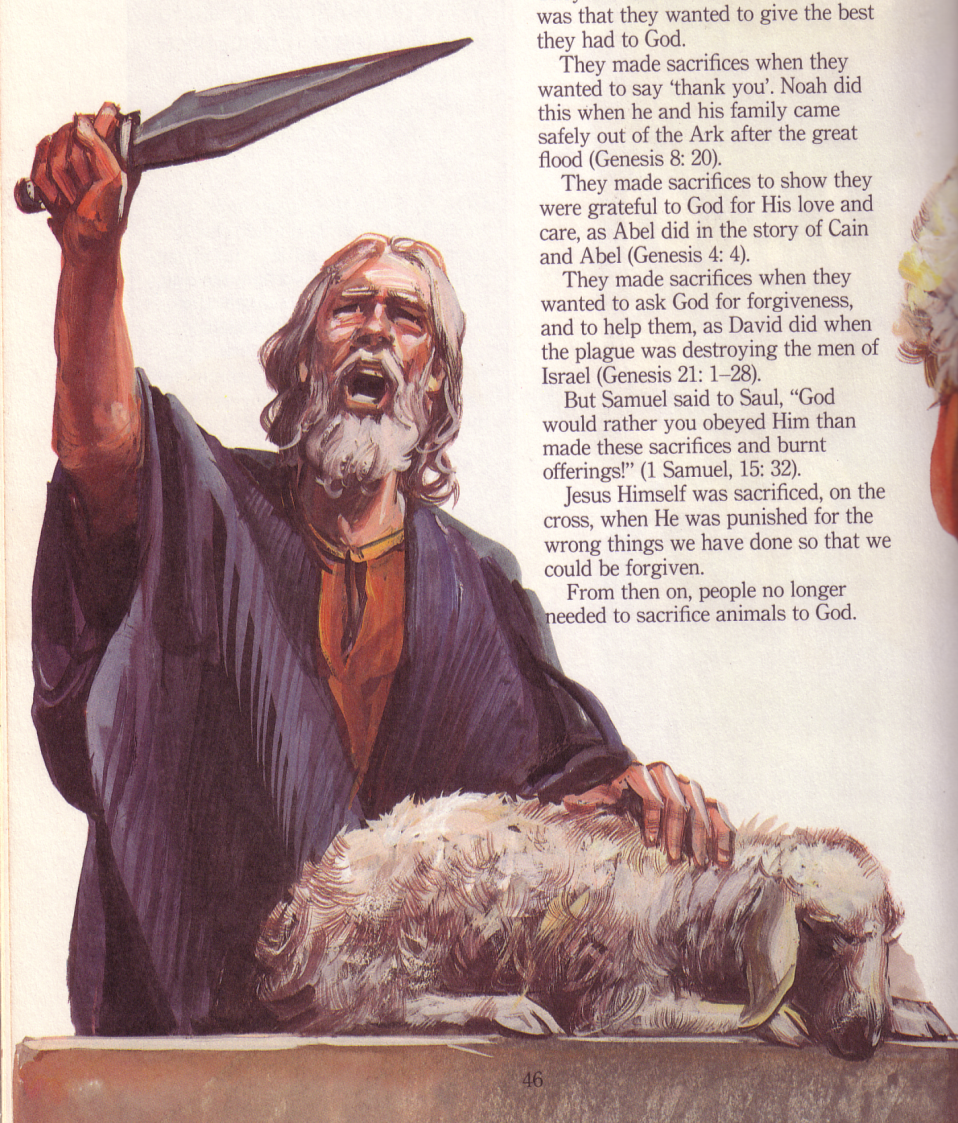 Sacrifices in the Ancient Near East
祭祀
远古中东的祭祀
Dr. Rick Griffith, Singapore Bible CollegeBibleStudyDownloads.org
为什么以色列和外邦人都有动物祭祀？
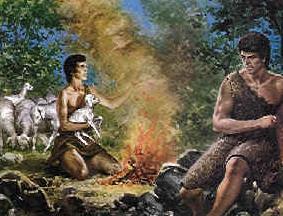 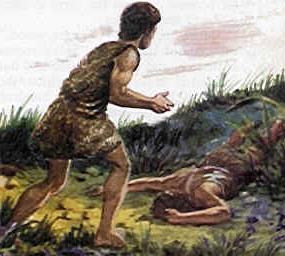 该隐和亚伯是否知道神要求血祭?
该隐谋杀亚伯因为神不喜悦该隐的奉献。
163a
对神的认识如何影响人对祭祀，道德以及差传的认识
外邦
以色列
圣洁的神
可怕的神
人有罪
人神无大区别
寻求享乐和物质需要
寻求属灵的需要
祭祀满足神对性，食物和金钱的需要
祭祀为赎罪，使神人和好
本地的神灵使他们富裕
神恕罪
杀戮他人致富
差传至各国使他们受益
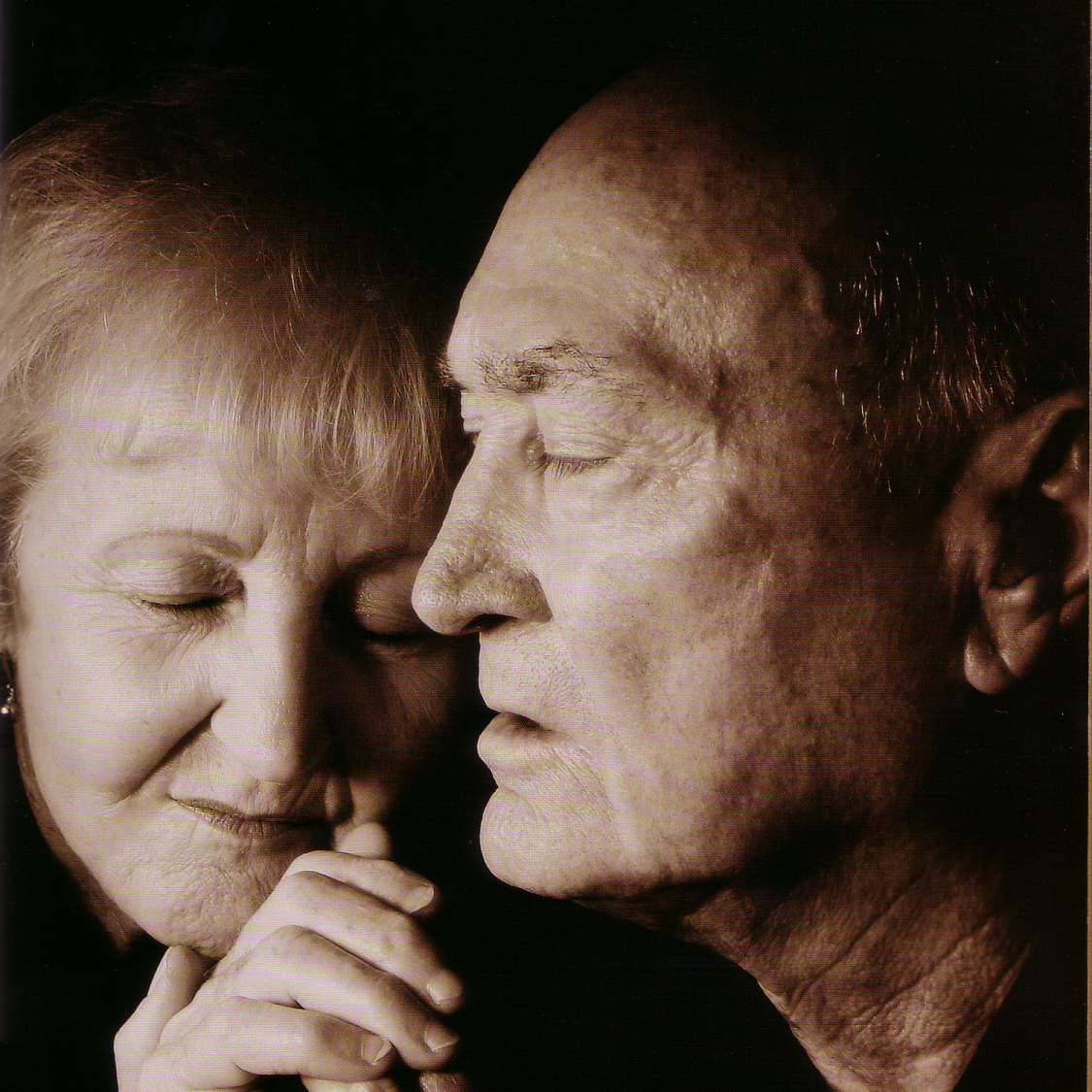 164
外邦人的“拯救”
抚慰 
凭行为得救
现今现世的忧虑
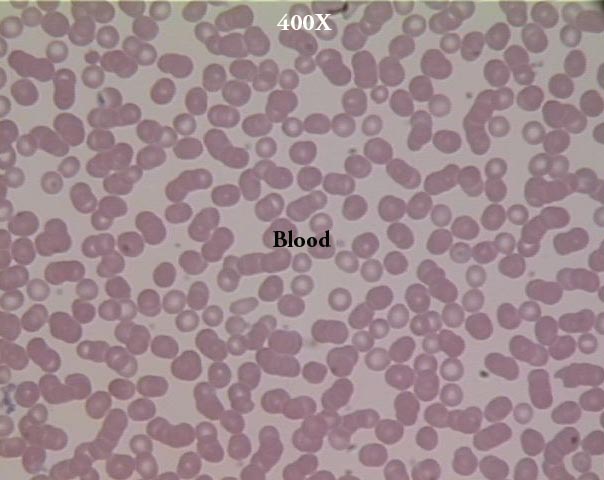 什么是血祭
血?
“按 着 律 法 ， 凡 物 差 不 多 都 是 用 血 洁 净 的 ； 若 不 流 血 ， 罪 就 不 得 赦 免 了 。” (希 伯 來 書 9:22 和合本)
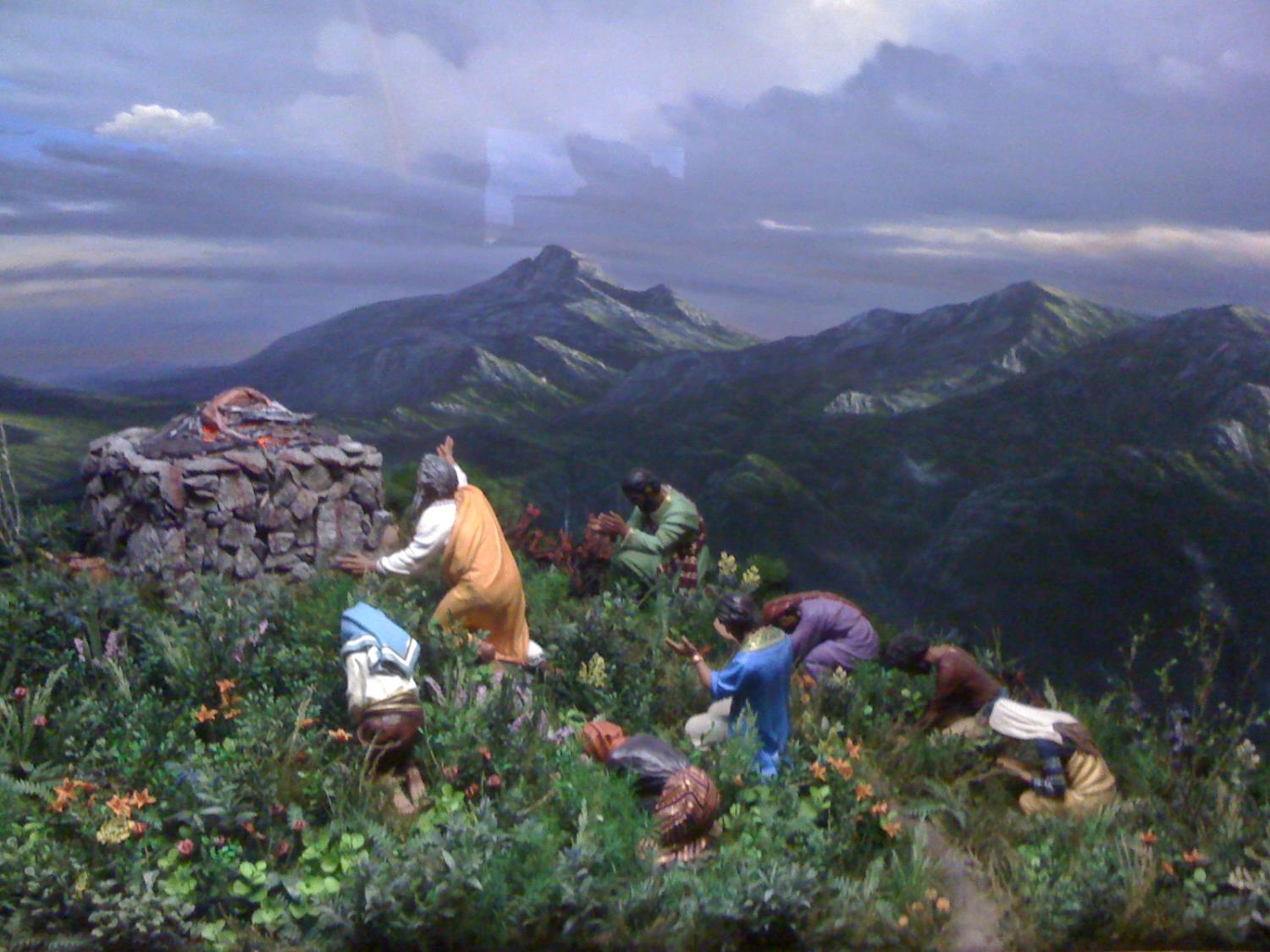 死刑的开始
创 9:5    
“流你们的血、害你们生命的，
我必向他们追偿；
无论是走兽或人类，甚至各人自己的兄弟，我必要他偿命。
6 流人血的，人也必流他的血；
因为　神造人，
是按着他自己的形象。
7 你们要繁衍增多；
要在地上滋生、增多。.”
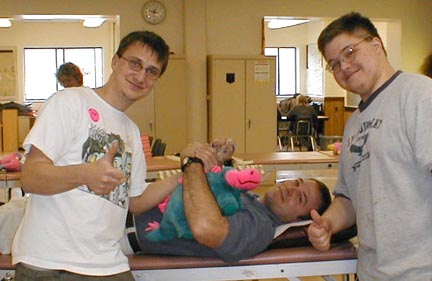 “生 命 是 在 血 中”
“因 为 活 物 的 生 命 是 在 血 中 。 我 把 这 血 赐 给 你 们 ， 可 以 在 坛 上 为 你 们 的 生 命 赎 罪 ； 因 血 里 有 生 命 ， 所 以 能 赎 罪 。” (利 未 記 17:11)
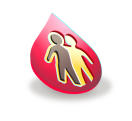 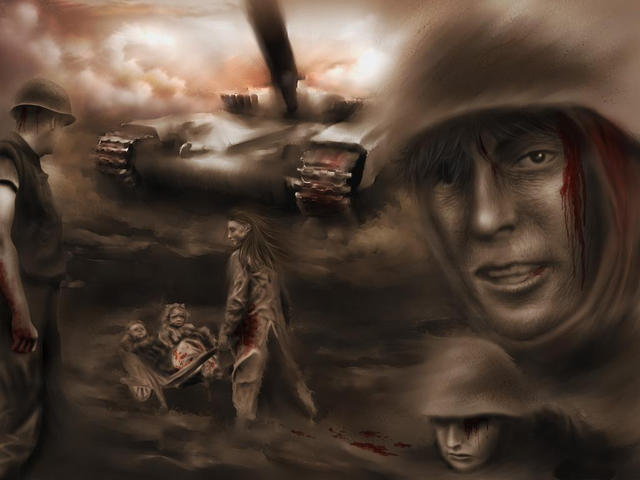 抚慰的血?
抚慰的意义 
使平静; 安慰. 
使满足或缓解. 
通过退让（与敌人）实现和平，通常以原则为代价
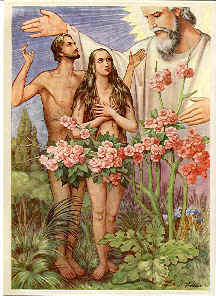 亚当和夏娃
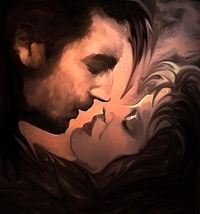 他们赤身裸体但不觉得羞耻
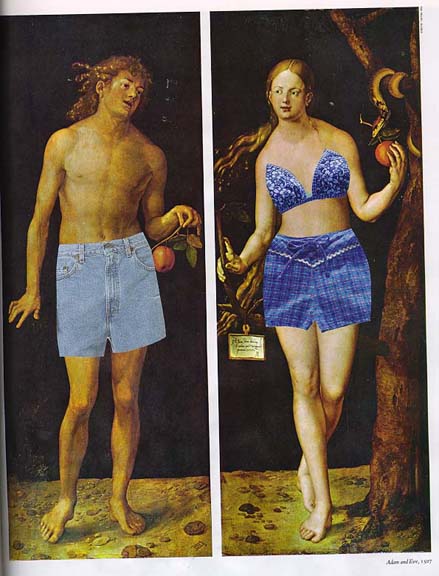 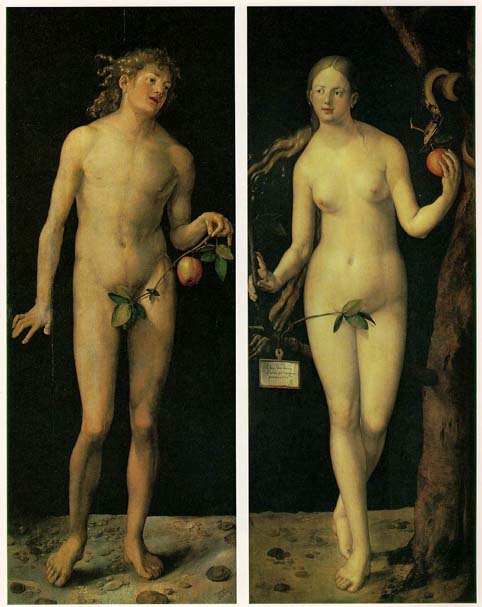 人企图遮掩羞耻
他们使用无花果的叶子...
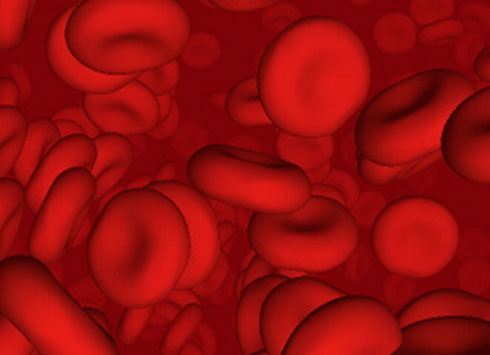 血祭的起源
“耶 和 华 神 为 亚 当 和 他 妻 子 用 皮 子 作 衣 服 给 他 们 穿 ” (创 世 記 3:21)
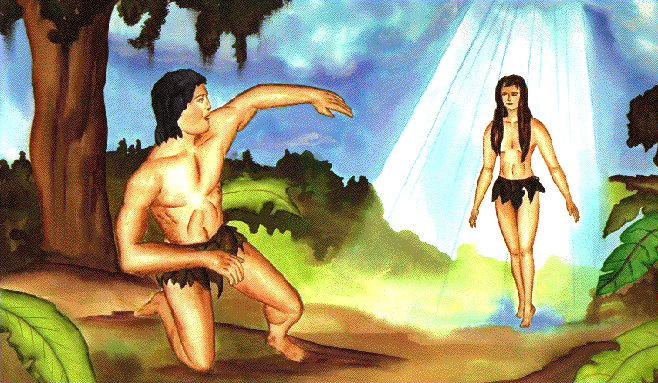 神为什么为以色列的软弱和罪过规定奉献物？
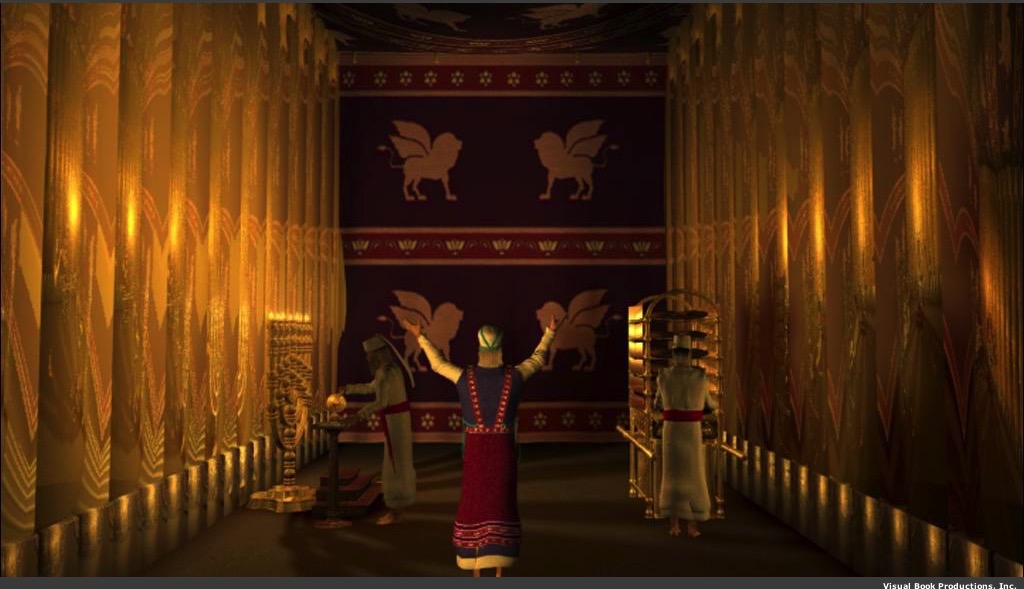 神借奉献的血赦免了以色列人(利未记 4:1 - 5：13; 6:24 - 30)。
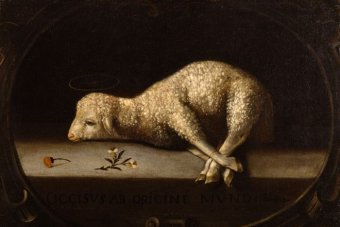 [Speaker Notes: Jews restored their fellowship with the Lord through sin and guilt sacrifices.]
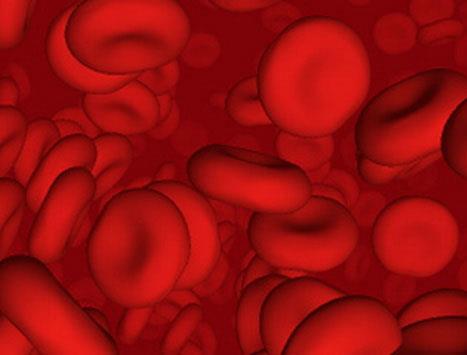 神为什么建立献祭的体制？
（动物的）血真的饶恕
了罪吗？
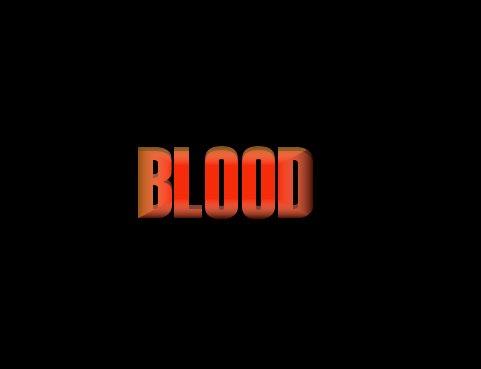 血祭能否拯救人于律法之下?
“以 色 列 全 会 众 若 行 了 耶 和 华 所 吩 咐 不 可 行 的 甚 麽 事 ， 误 犯 了 罪  . . . 会 众 一 知 道 所 犯 的 罪 就 要 献 一 只 公 牛 犊 为 赎 罪 祭 . . . a祭 司 要 为 他 们 赎 罪 ， 他 们 必 蒙 赦 免
牺牲宽恕罪过
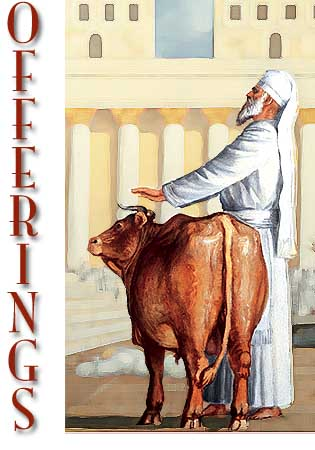 “收 拾 这 牛 ， 与 那 赎 罪 祭 的 牛 一 样 。 祭 司 要 为 他 们 赎 罪 ， 他 们 必 蒙 赦 免 。” (利 4:20 和合本; 对比4:26, 31, 35).
信心 +行为
唯独 信心
信心 +行为
行为
唯独  信心
唯独 信心
信心 +行为
信心
175a
哪个更为精确?
得救 籍着…
旧约
新约
175a
拯救 与 成圣
神的回应
信心的生活
关系的恢复
人的职份
对神所预备的逾越节羔羊的信心
旷野漂泊
旧约
祭祀(罪, 罪行)
出埃及
影子
|
真体
影子
|
真体
影子
|
真体
影子
|
真体
新约
对耶稣基督是神的羔羊的信心
成长
得救
认罪(约翰一书 1:9)
地位上的成圣
循序渐进的成圣
各个时代的拯救:
十字架为中心
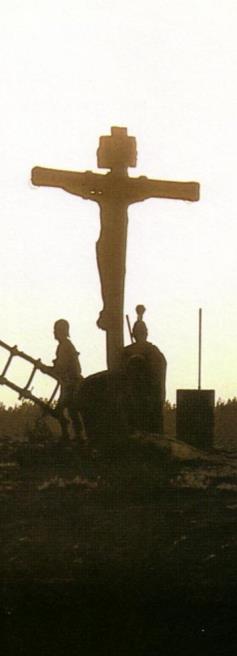 公元前
他们都盼望耶稣的十字架
公元后
我们都回首耶稣的十字架
旧约中的罪得赦免
121b
管道 = 与神的关系（永不改变）
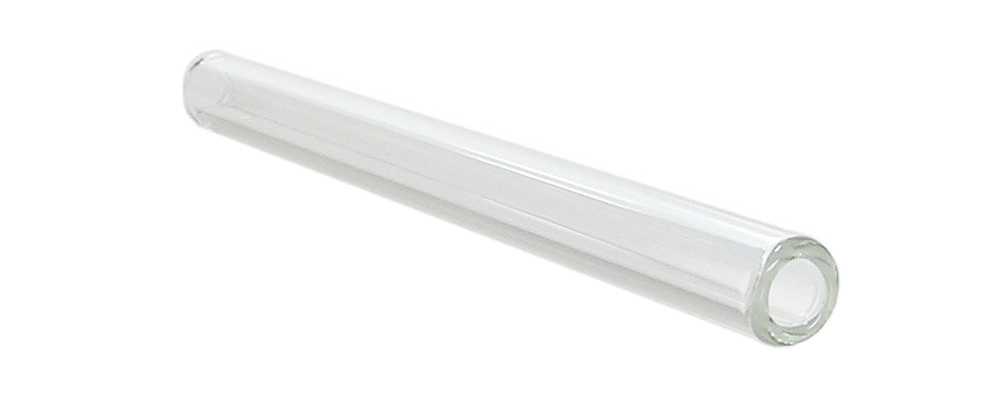 罪
堵塞 =与神的交通（被罪阻碍）
献祭 = 承认罪 (罪得赦免恢复与神的交通，但与神的关系不受到威胁）
[Speaker Notes: 当我们犯罪时我们与神仍然有关系吗？是的！Do we still have a relationship with God when we sin?  Yes!
罪不阻碍我们与神的关系但会阻碍我们与神的交通。Sin does not hinder our relationship with God but our fellowship with Him.
旧约中的献祭并不能帮助人与神建立关系，而是帮助人恢复与神的交通。OT sacrifices did not establish a relationship with God but rather they restored their fellowship with God]
新约中的罪得赦免
OB 175p
OS 121b
管道 = 与神的关系（永不改变）
“我 们 若 认 自 己 的 罪 ， 神 是 信 实 的 ， 是 公 义 的 ， 必 要 赦 免 我 们 的 罪 ， 洗 净 我 们 一 切 的 不 义 。”(约翰一书 1:9 简体和合本)
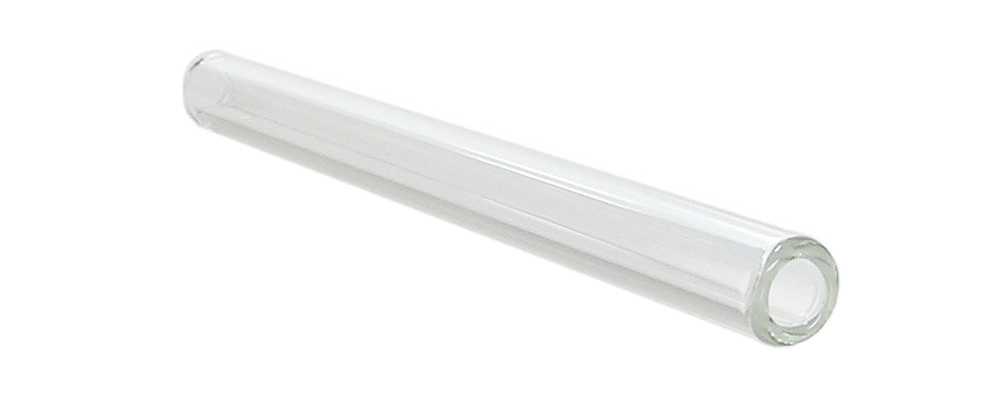 罪
堵塞 =与神的团契（被罪阻碍）
基督的牺牲 = 认罪的基础（罪孽被原谅恢复团契，但是从未威胁过与神的关系）
[Speaker Notes: Do we still have a relationship with God when we sin?  Yes!
Sin does not hinder our relationship with God but our fellowship with Him.
OT sacrifices did not establish a relationship with God but rather they restored their fellowship with God

OB-38-Salvation-11
OS-03-Leviticus-130]
176
旧约时代
(摩西到基督的死)
新约时代
(基督的死到现今)
拯救的根本
神的恩典预备基督的死 (“因 血里有生命，所以能赎罪。”
利未記17:11b)
神的恩典预备基督的死 (“ 若不流血，罪就不得赦免” 希伯来书 9:22)
拯救的要求
对神所彰显的预备的信心 (诗篇 51:16-17)
对神所彰显的预备的信心 (加拉太书 2:16)
拯救的最终内容
信心的对象是神本身 － 先知敦促认罪悔改，而不是祭祀 (耶利米 3:12)
信心的对象是神本身—引用信心英雄是为敦促对神的信心(西伯来书 11)
拯救的特殊显示的内容
信心的逐步累计包括祭祀和 应许: 动物祭祀 (创世记3:21), 亚伯的献祭 (创世记4:4), 亚伯拉罕的契约 (创世记 15)等
信心的新内容是耶稣基督所流的血(彼得一书1:18-21) 可以除去罪(而旧约的献祭只是掩盖罪)
信徒的得救的表现
遵守道德律法，献动物祭，遵守摩西的律法(民法及仪式)
遵守道德律法，守圣餐及洗礼等, 通过圣灵的能力(罗马书 8:9)
旧约中的拯救
利 未 記
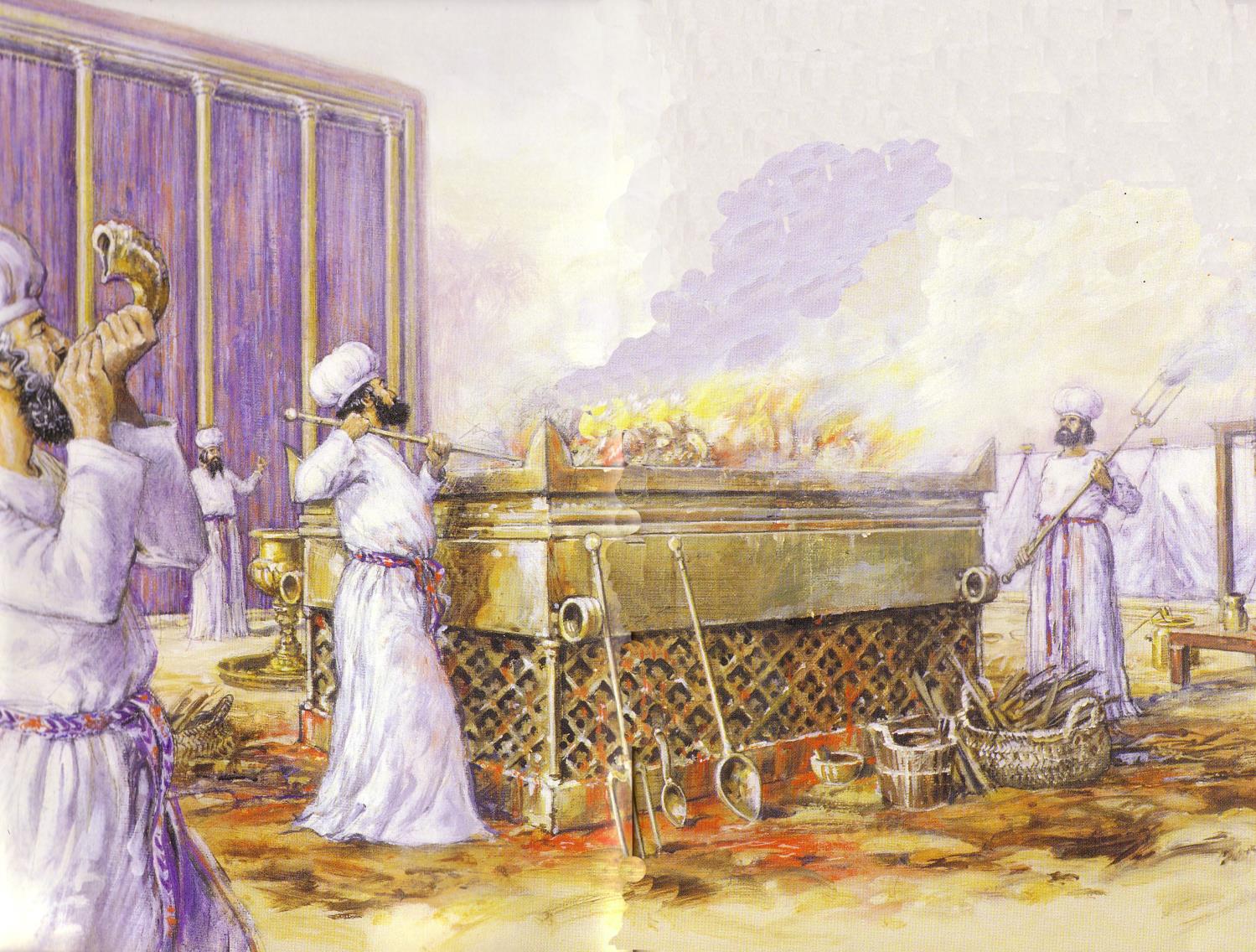 176
经由祭祀和分别而成圣
1—10	献祭
(敬拜神)
11—27分别
(与神同行)
拯救的主体和目标
目标
除去罪
为罪付代价
基督的死是得救的根基
主体
罪的赦免
洗净罪
遮盖 
希伯来书10:4
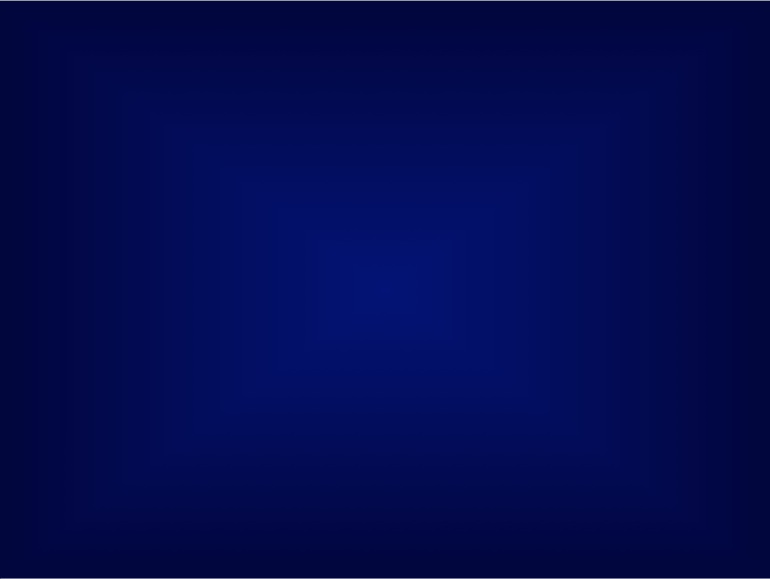 134
救赎
(逾越节)
(无酵节)
分别
复活
(初熟节)
利未记第23章 节日
冬季
夏季
圣灵
(五旬节)
国度
(住棚节)
悔改
(赎罪日)
被提
(吹角节)
三个朝圣的节日
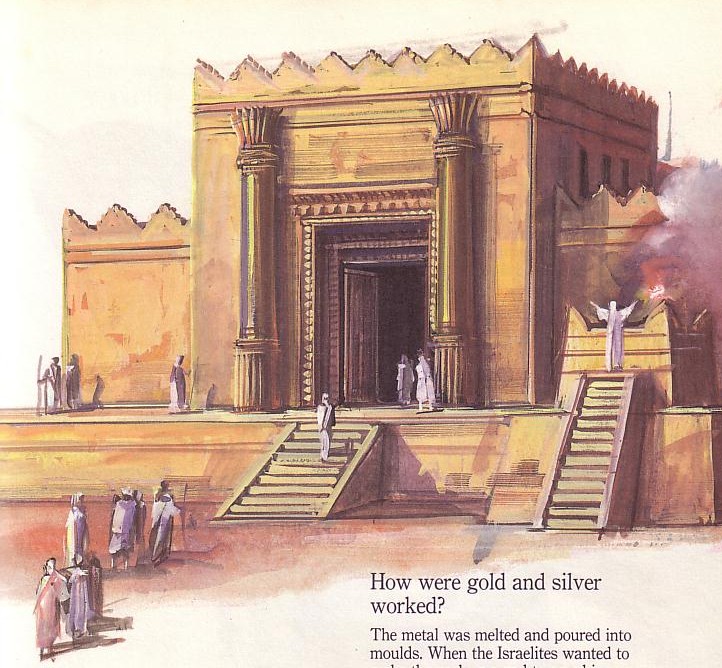 184
犹太教在以色列的和大移居 (续)
犹太人的生活围绕于所罗门的圣殿于400年之久 （公元前959-586)
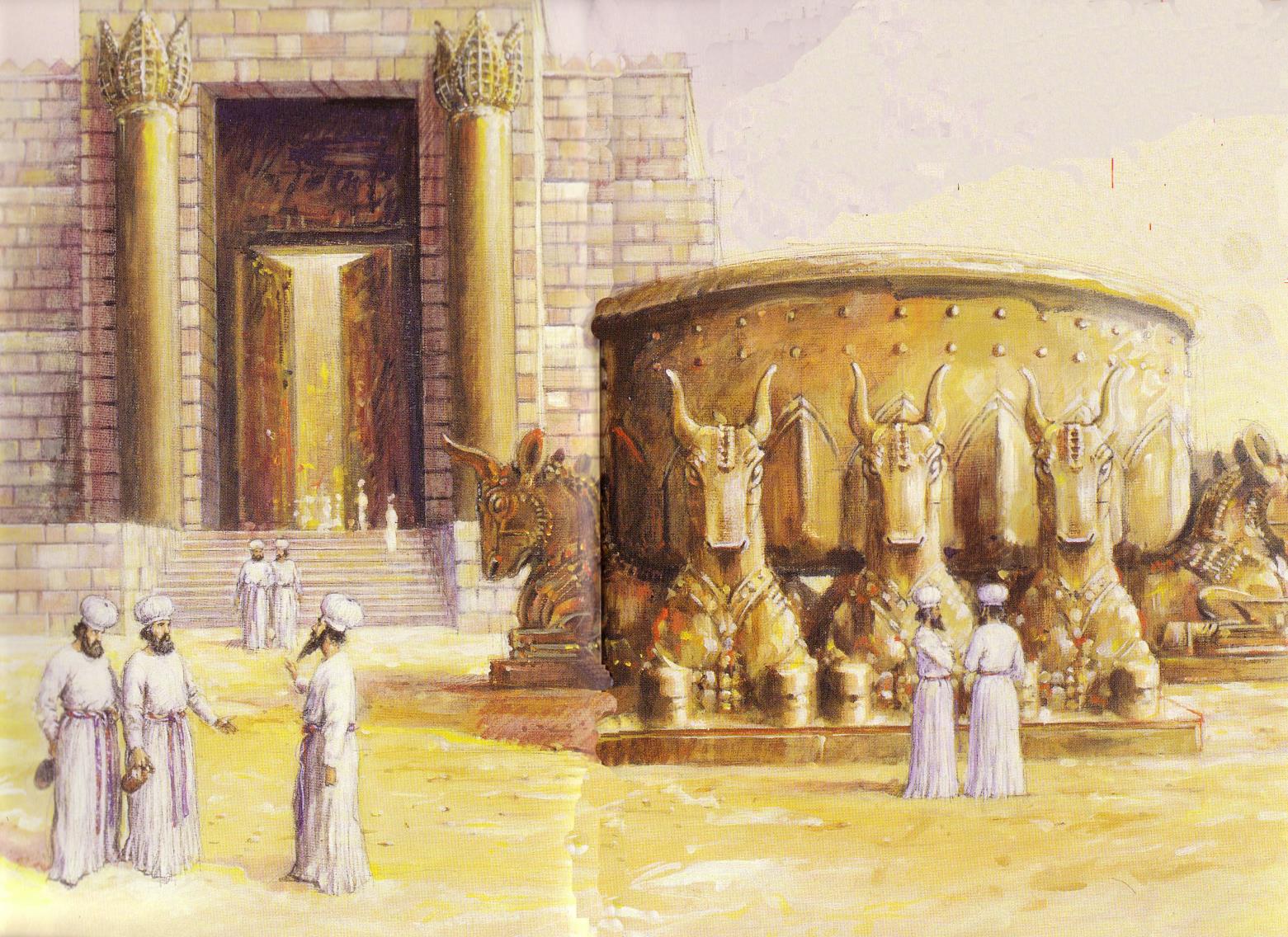 犹太人在洗濯盆保持圣洁
圣殿被拆毁!
亚达月九日
  • 公元前586
  • 公元 70
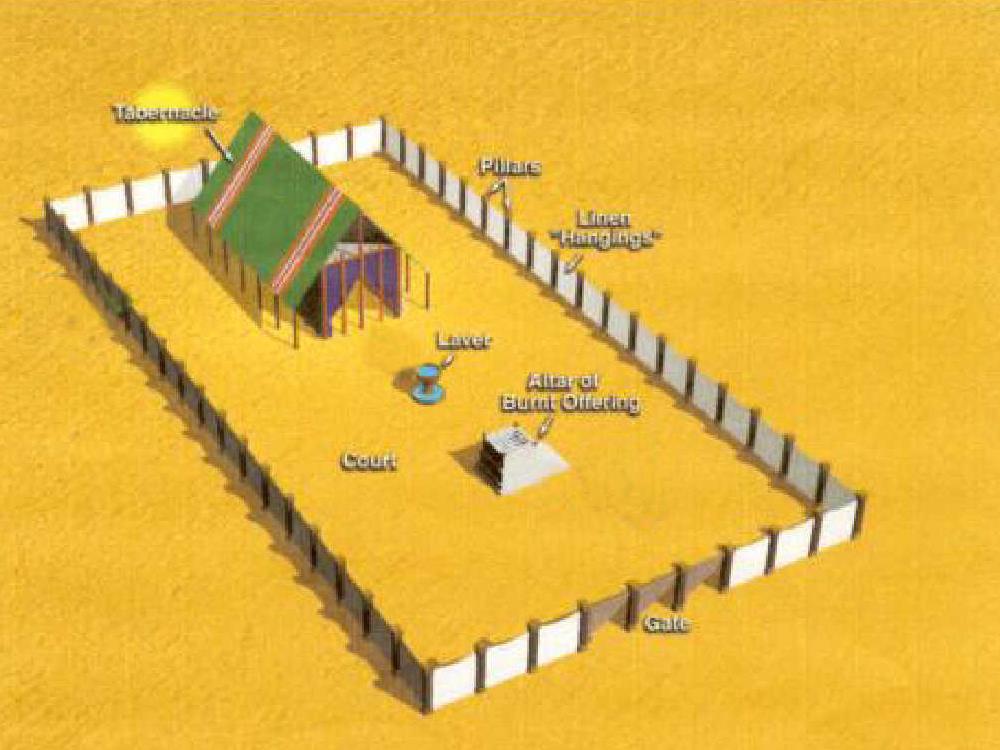 177
献祭 1-7
燔祭
 素祭 
 平安祭
 赎罪祭        
 赎愆祭
奉献
自愿的
洁净
必须的
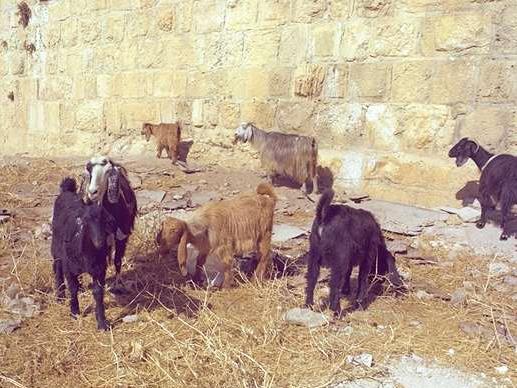 176
洁净和不洁
洁净 = 生命, 健康, 圣洁
不洁 = 死亡, 疾病, 亵渎
分别的特殊的状态
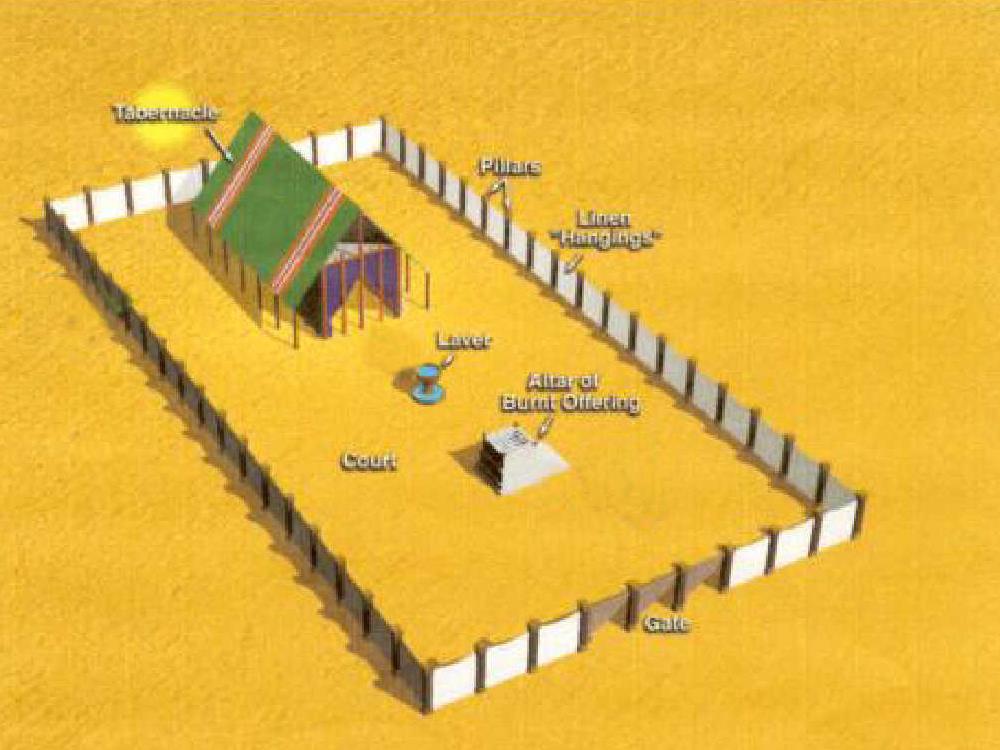 177
献祭 利未记 1-7
燔祭 							1
 素祭 /奠 祭 					2
 平安祭 						3
 赎罪祭 					4:1-5:13
 赎愆祭 					5:14-6:7
6:8-13
6:14-23

6:24-30
7:1-10
7:11-38
祭司
民众
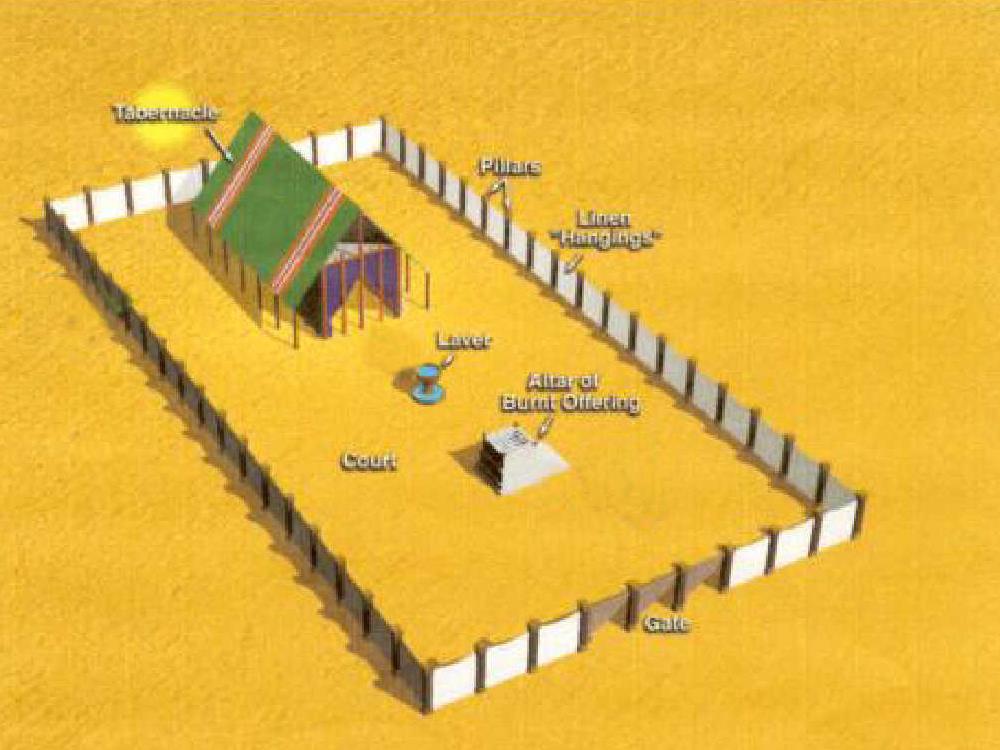 177
献祭 1-7
燔祭
 素祭 
 平安祭
 赎罪祭        
 赎愆祭
奉献
自愿的
洁净
必须的
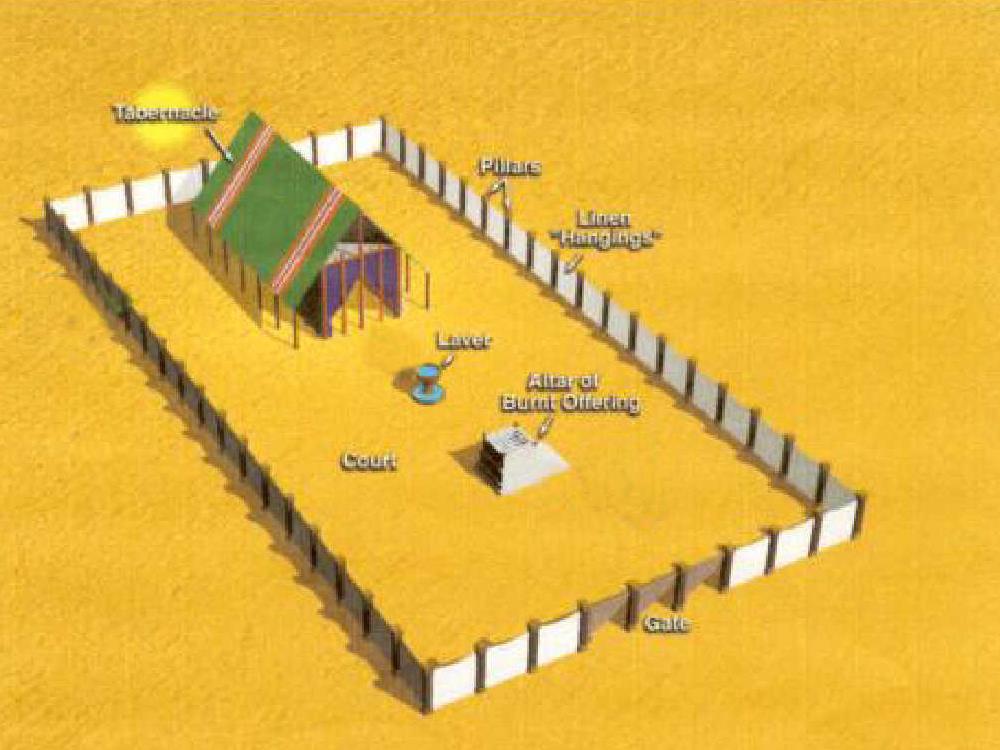 奉献的仪式 
利未记 1-5
献祭人呈上祭物
 把手放在祭物上，或认罪. 
3. 献祭人宰杀祭物.
R. T. Beckwith, New Bible Dictionary, 1962
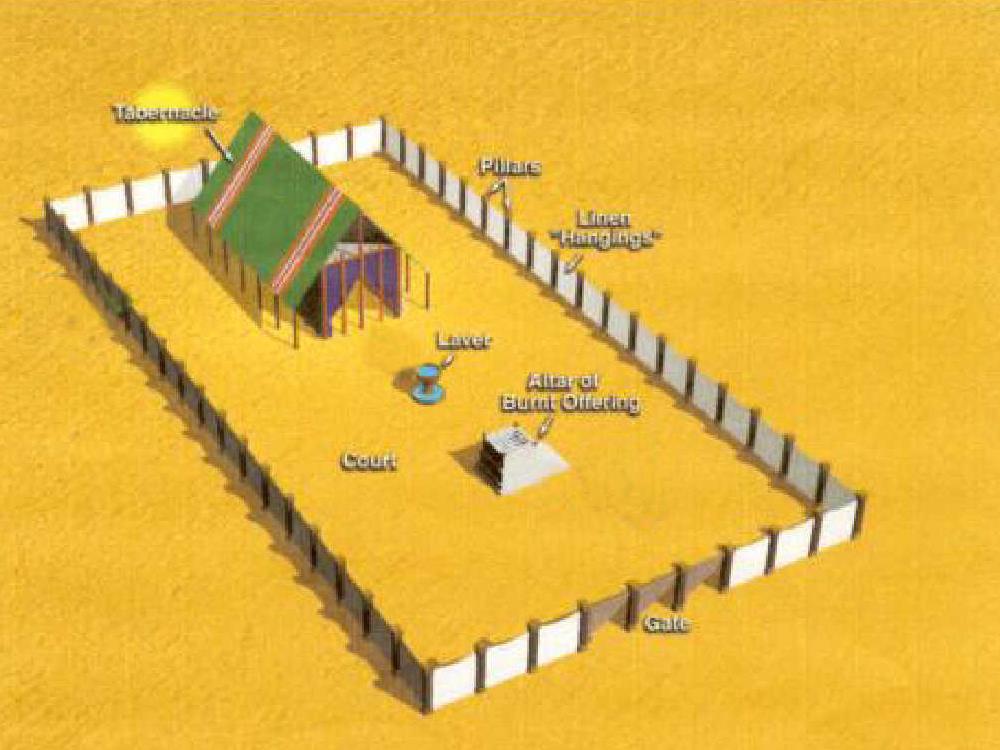 奉献的仪式 
利未记 1-5
4. 祭师把血收在盆中，将血泼在祭坛的东北和西南角，使祭坛四面都溅到血。余血倒在祭坛的底座.
R. T. Beckwith, 新圣经词典 (New Bible Dictionary), 1962
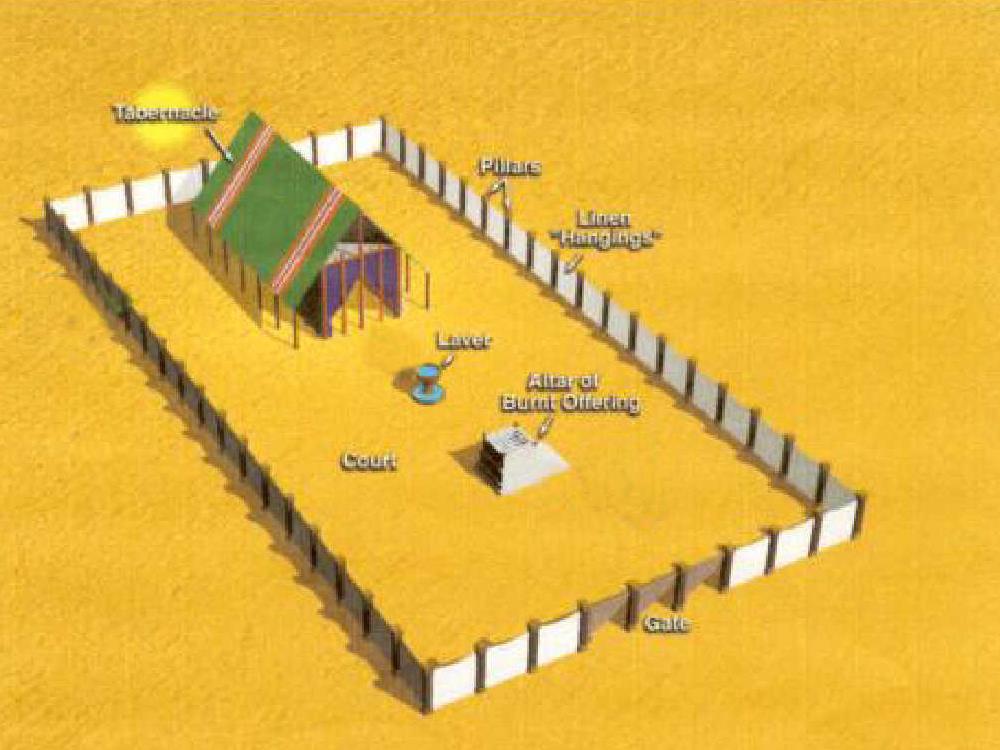 奉献的仪式 
利未记 1-5
5. 焚烧部分祭物.  

6. 剩余祭物作祭餐由祭师和献祭人 (平安祭), 或祭师和其家人，或祭师本人吃掉.
R. T. Beckwith, New Bible Dictionary, 1962
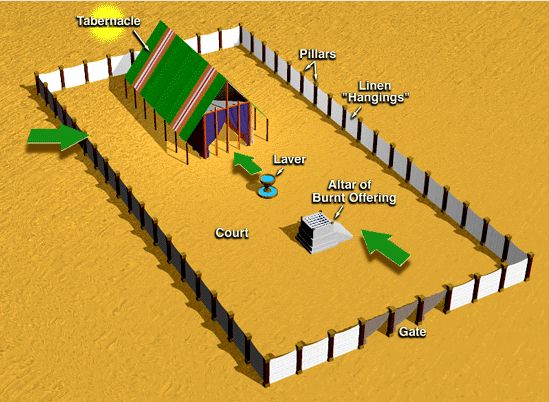 帐幕
竖板
幔幕
盆
燔祭坛
院子
会幕和院子
门
利未人的献祭仪式
129
F. Duane Lindsey,
“利未记,” 《圣经知识
注释》, 1:168-69
利未人的献祭仪式
129
F. Duane Lindsey,
“利未记,” 《圣经知识
注释》, 1:168-69
利未人的献祭仪式
129
F. Duane Lindsey,
“利未记,” 《圣经知识
注释》, 1:168-69
利未人的献祭仪式
129
F. Duane Lindsey,
“利未记,” 《圣经知识
注释》, 1:168-69
[Speaker Notes: #45 in original file]
特殊的献祭仪式
130
F. Duane Lindsey,
“利未记,” 《圣经知识
注释》, 1:168-69
特殊的献祭仪式
130
有遗精的男人
患血漏的女人（15：29-30）
F. Duane Lindsey,
“利未记,” 
《圣经知识注释》,
1:168-69
[Speaker Notes: #45 in original file]
特殊的献祭仪式
130
F. Duane Lindsey,
“利未记,” 
《圣经知识
注释》,
1:168-69
[Speaker Notes: #45 in original file]
特殊的献祭仪式
130
F. Duane Lindsey,
“利未记,” 《圣经知识
注释》, 1:168-69
特殊的献祭仪式
130
F. Duane Lindsey, “利未记,” 
《圣经知识注释》, 1:168-69
名称
经文
元素
目的
燔祭
利未记 1; 6:8-13; 8:18-21; 16:24
牛(1：3),公的绵羊或山羊（1：10），斑鸠或是雏鸽（1：14），无瑕疵，全烧
自愿的敬拜 ： 赎隐而未现 的罪；表示向神 的降服
素祭
利未记2; 6:14-23
细面加油和乳香，或是抹油的无酵薄饼，与燔祭或平安祭同献
自愿的敬拜: 承认神的好和 供应；爱慕神
166b
176b
旧约祭祀
The Bible Visual Resource Book, 29
名称
经文
元素
目的
平安祭
利未记3;7:11-36
牛，羊羔或山羊，公的或母的（3：1，6，12）（允许小的瑕）
自愿：以一起进食感恩
赎罪祭
利未记4：1-5：13；6：24-30）
公牛犊（祭师或全会众）;
公山羊（官长）;母山羊或羊羔（百姓）斑鸠或是雏鸽（穷人）;细面伊法十分之一（很穷的人）
必须： 赎隐而未现的罪； 认罪，赦免和洁净
赎愆祭
利未记5：14-6：7；7：1-10
没有瑕疵的羊羔或山羊
必须： 赎干 犯耶和华或他人的罪，通常附带赔偿
166b
176b
旧约献祭
The Bible Visual Resource Book, 29
该隐谋杀亚伯
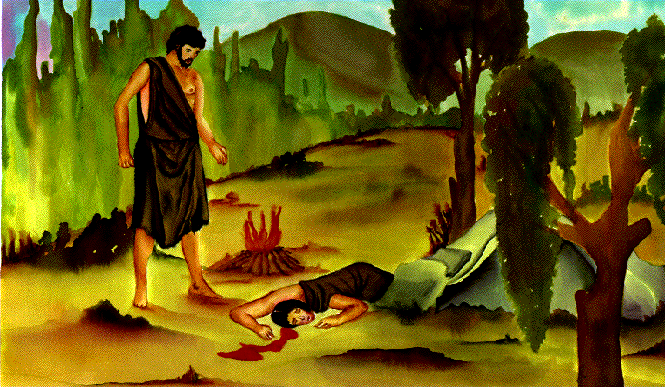 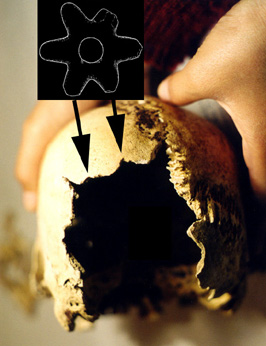 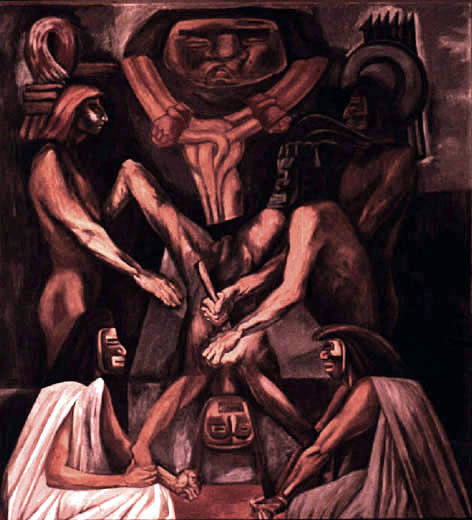 人祭
古代南美的阿兹太人有和远古近东相似的骇人的习俗
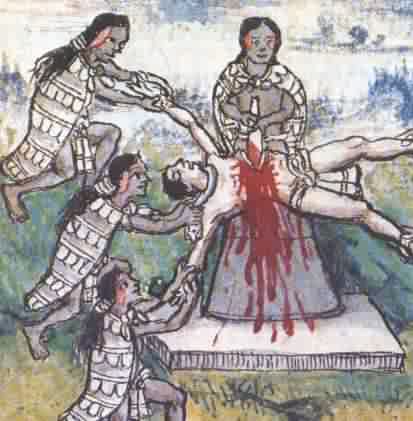 人祭
阿兹太人每年向他们的神奉献约20,000人
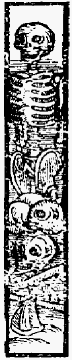 犹大的亚哈斯
“并 且 在 欣 嫩 子 谷 烧 香 ， 用 火 焚 烧 他 的 儿 女 ， 行 耶 和 华 在 以 色 列 人 面 前 所 驱 逐 的 外 邦 人 那 可 憎 的 事 ” (历代志下28:3)
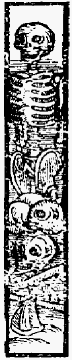 犹大的阿荷拉和阿荷利巴
“…他 们 行 淫 ， 手 中 有 杀 人 的 血 ， 又 与 偶 像 行 淫 ， 并 使 他 们 为 我 所 生 的 儿 女 经 火 烧 给 偶 像 。 . . . 他 们 杀 了 儿 女 献 与 偶 像 ， 当 天 又 入 我 的 圣 所 ， 将 圣 所 亵 渎 了 。 他 们 在 我 殿 中 所 行 的 乃 是 如 此 。” 
(以西结书 23:37, 39).
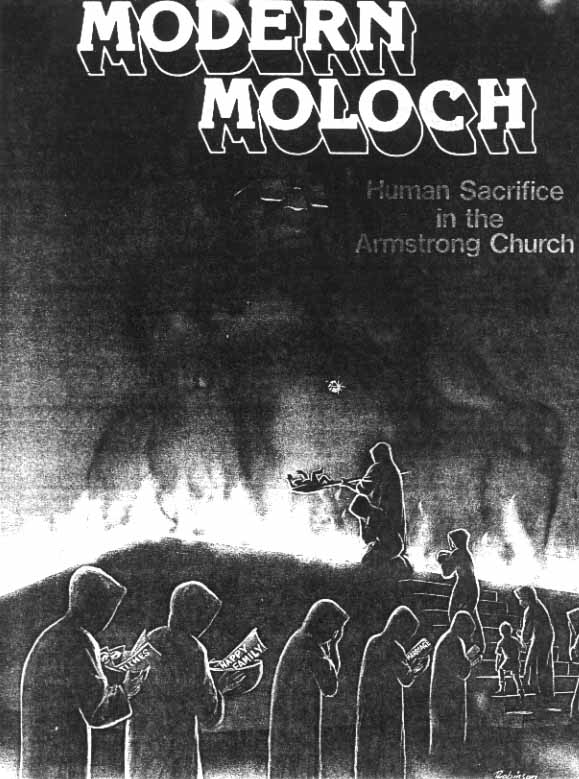 现代摩洛克－阿姆斯壮教会的人祭
“唯有圣医”
无数人因为宗教领袖拒绝让他们就医而白白丧生!
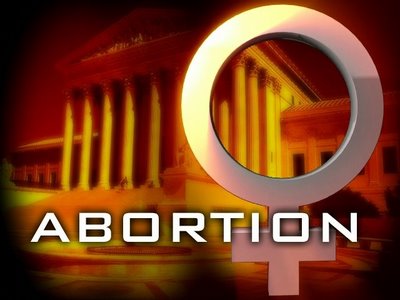 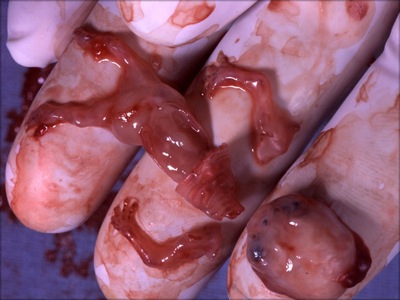 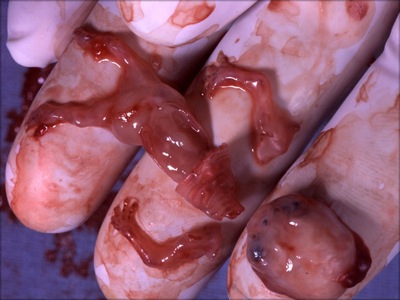 现今 
的
人祭
堕胎
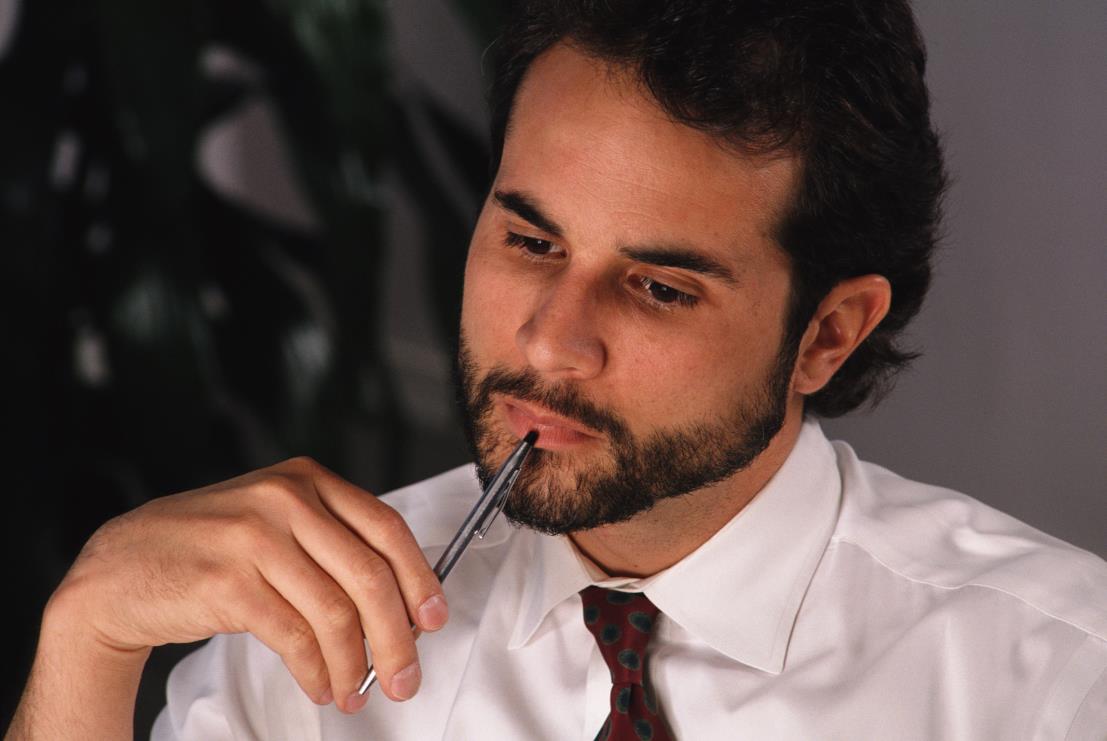 问题：在这高科技时代，耶稣的血祭意味着什么？
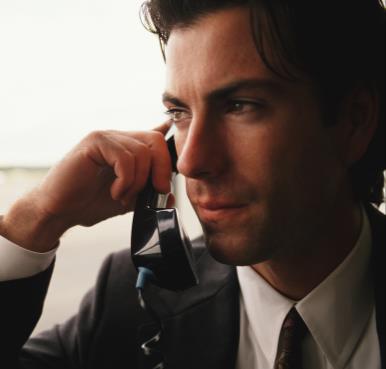 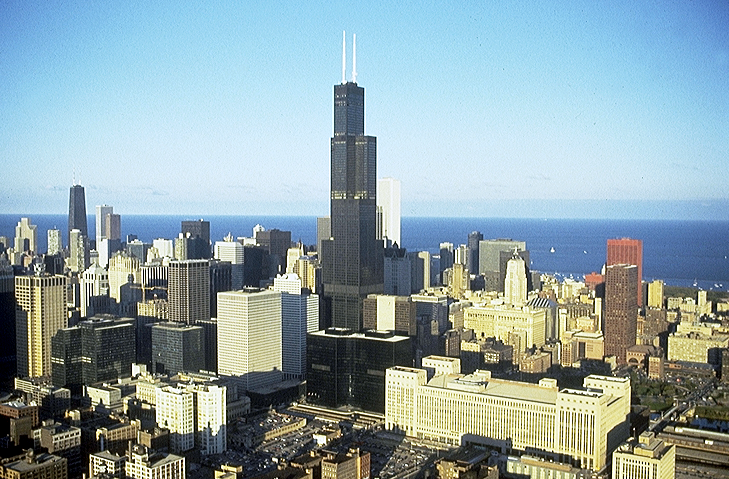 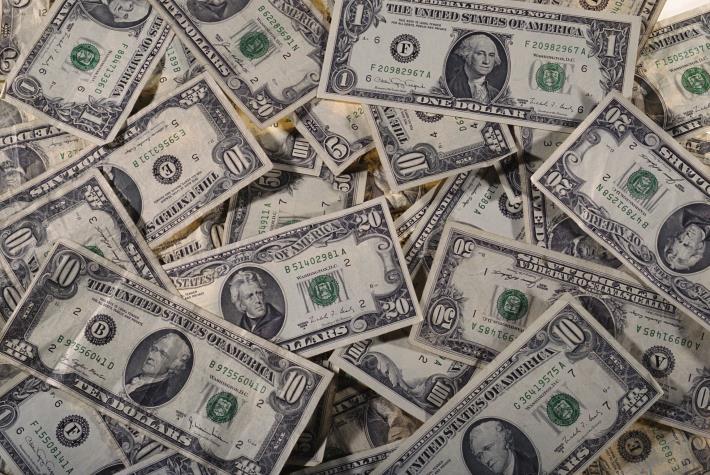 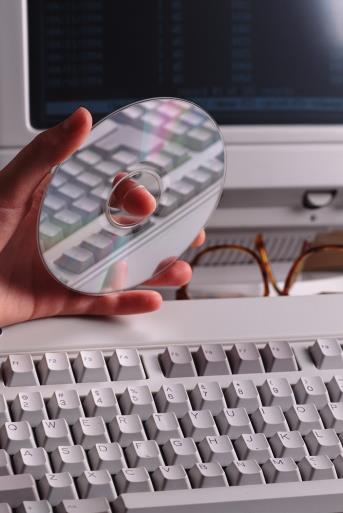 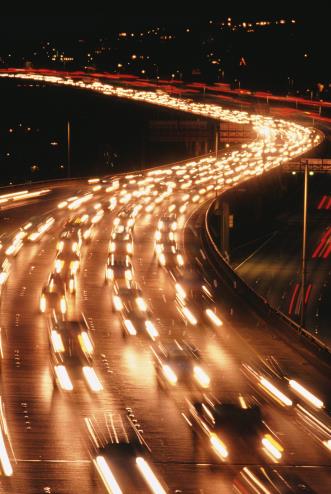 58
“血”的意义...
西伯来书 9: 15-22
15为 此 ， 他 作 了 新 约 的 中 保 ， 既 然 受 死 赎 了 人 在 前 约 之 时 所 犯 的 罪 过 ， 便 叫 蒙 召 之 人 得 着 所 应 许 永 远 的 产 业 。
2
59
“血”的意义...
西伯来书 9: 15-22
16凡 有 遗 命 必 须 等 到 留 遗 命 的 人 死 了 ；
 17因 为 人 死 了 ， 遗 命 才 有 效 力 ， 若 留 遗 命 的 尚 在 ， 那 遗 命 还 有 用 处 麽 ？
1
60
“血”的意义...
西伯来书 9: 15-22
18所 以 ， 前 约 也 不 是 不 用 血 立 的 ；
61
“血”的意义...
西伯来书 9: 15-22
19因 为 摩 西 当 日 照 着 律 法 将 各 样 诫 命 传 给 众 百 姓 ， 就 拿 朱 红 色 绒 和 牛 膝 草 ， 把 牛 犊 山 羊 的 血 和 水 洒 在 书 上 ， 又 洒 在 众 百 姓 身 上
62
“血”的意义...
西伯来书 9: 15-22
20这 血 就 是 神 与 你 们 立 约 的 凭 据 。
“血”的意义...
西伯来书 9: 15-22
21他 又 照 样 把 血 洒 在 帐 幕 和 各 样 器 皿 上 。
64
“血”的意义...
西伯来书 9: 15-22
22按 着 律 法 ， 凡 物 差 不 多 都 是 用 血 洁 净 的 ； 若 不 流 血 ， 罪 就 不 得 赦 免 了 。
65
“血”的意义...
西伯来书 9: 15-22
22按 着 律 法 ， 凡 物 差 不 多 都 是 用 血 洁 净 的 ； 若 不 流 血 ， 罪 就 不 得 赦 免 了 。
1
66
“血”的意义...
西伯来书 9: 15-22
没有献祭断不能释罪。当我们的主耶稣走向十字架时，他做了最终的献祭，并为我们战胜了死亡本身！
67
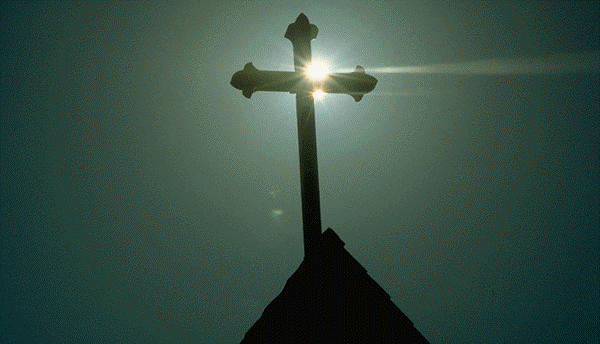 为什么耶稣受难日是好的?
意义何在?
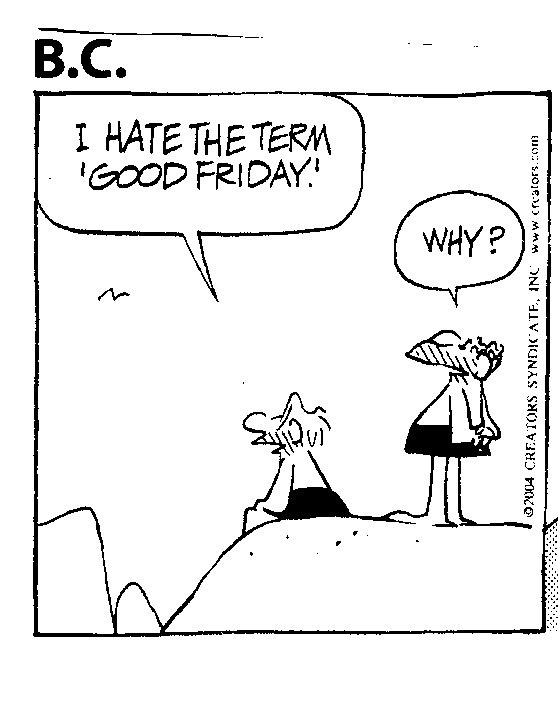 我恨耶稣受难日
BC 1 of 3
为什么？
意义何在?
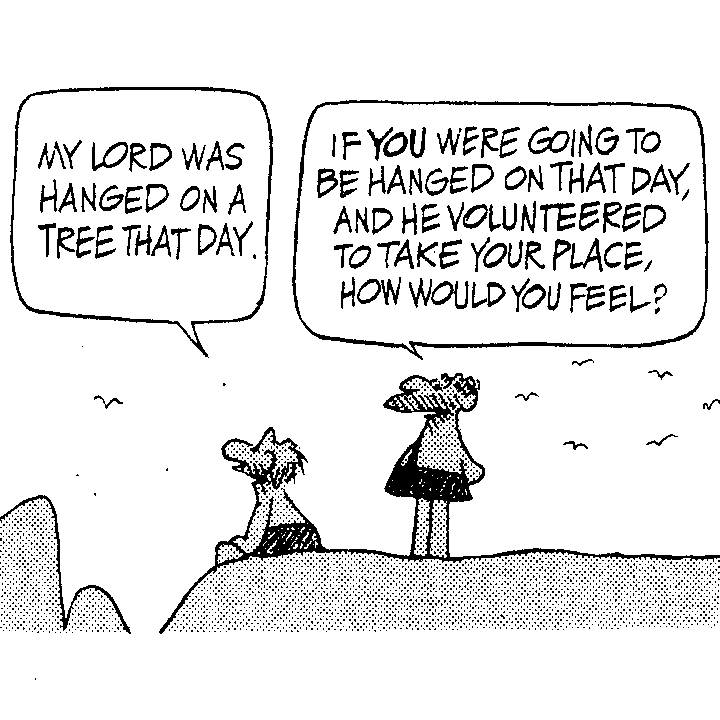 我的主那天被挂在树上。
如果那天你将被吊死，而他自愿替代了你的位置。你觉得怎样?
BC 2 of 3
意义何在?
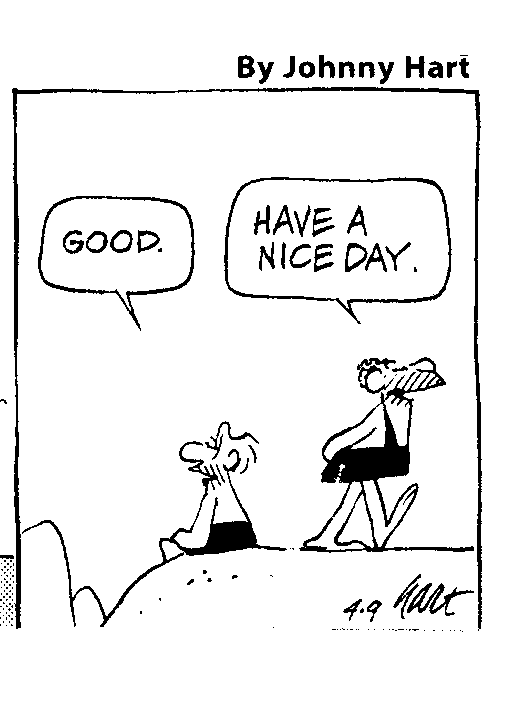 BC 3 of 3
祝心情愉快。
太好了。
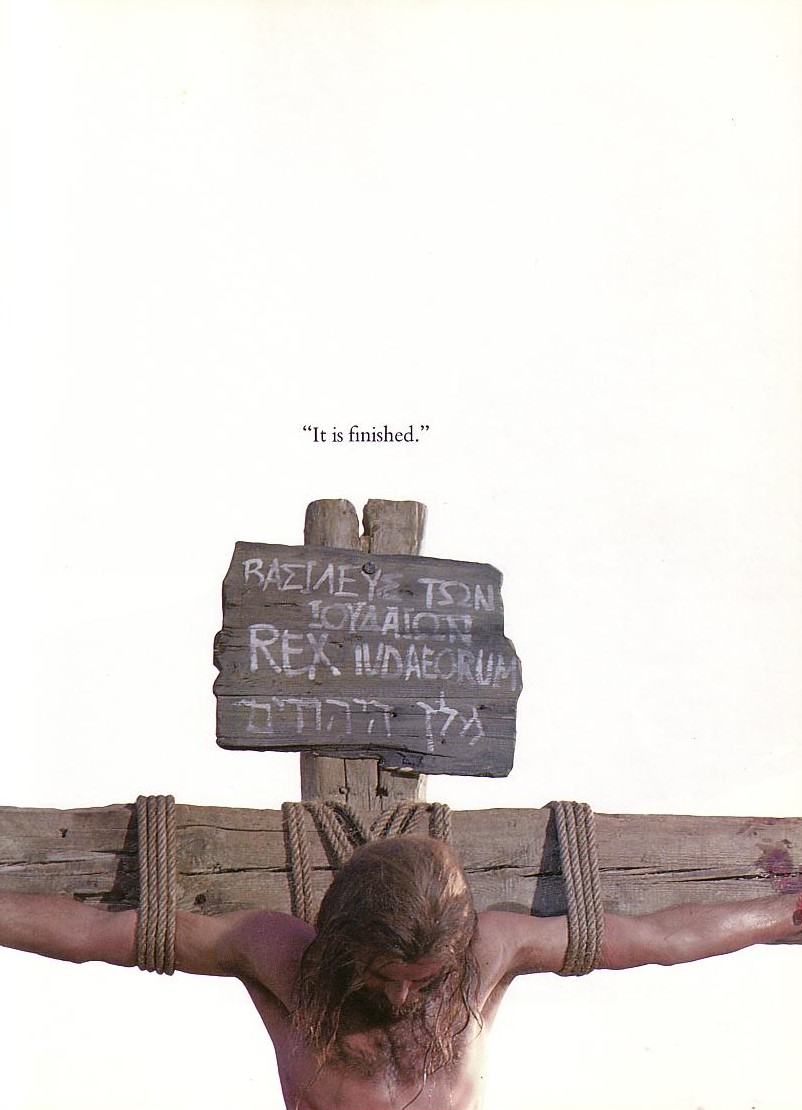 “成 了 ！”
律法上
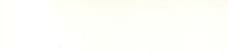 完全付清了
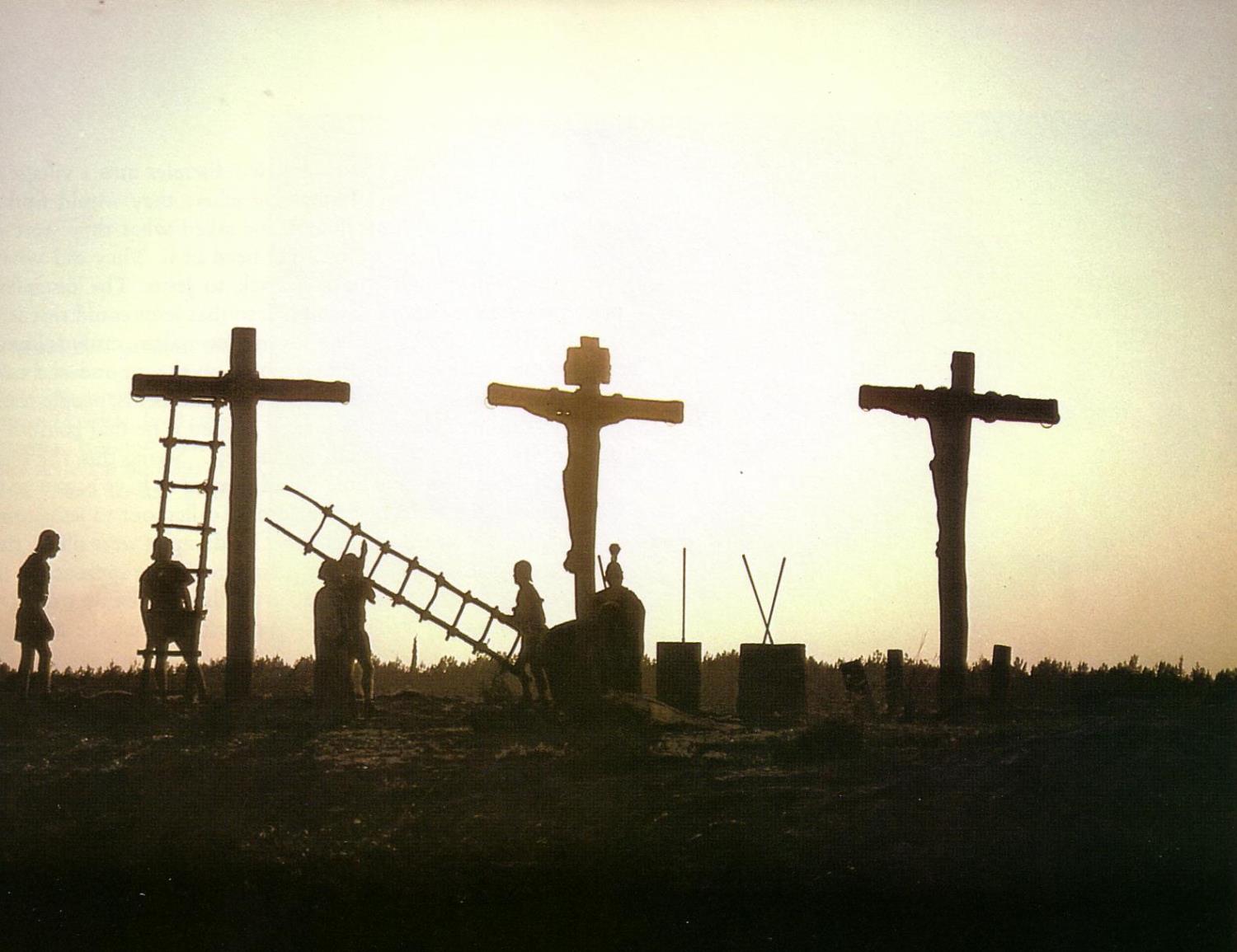 为何耶稣的死与众不同?
他是完全无罪的
不合法的
为我们的罪而死
心碎而死
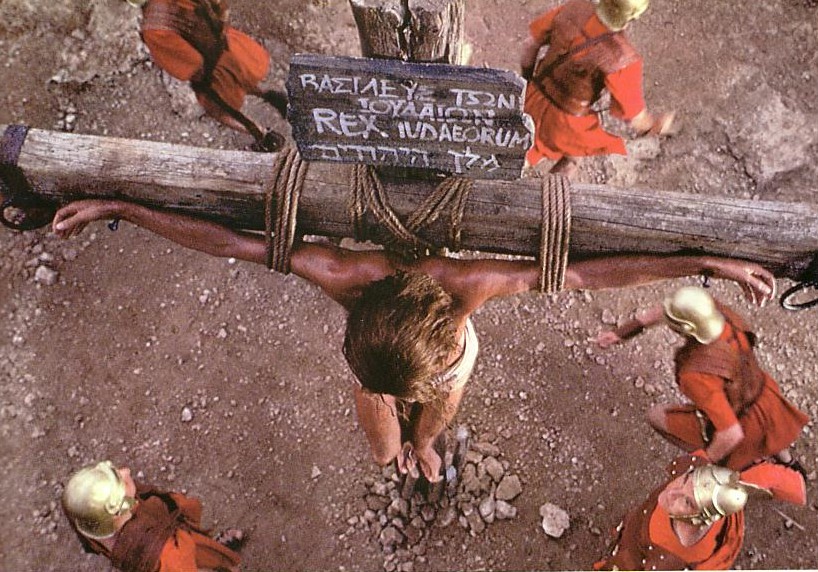 你现在是否更加感激耶稣因他为你而死?
免费获得该讲解!
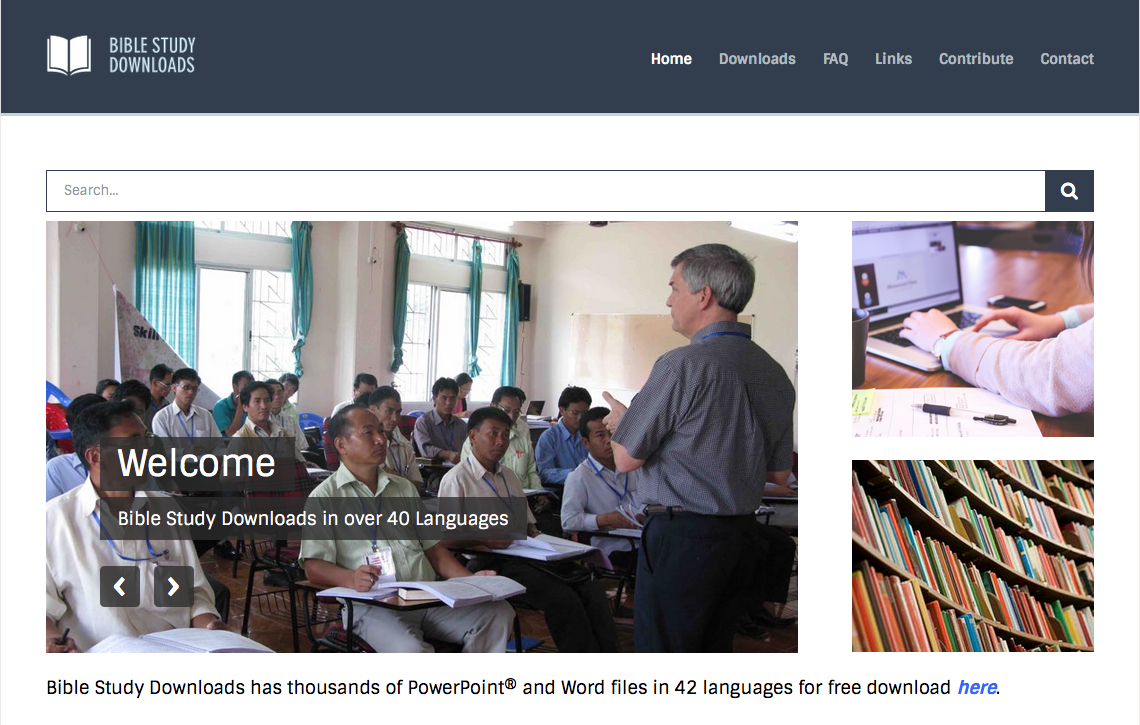 圣经学习下载
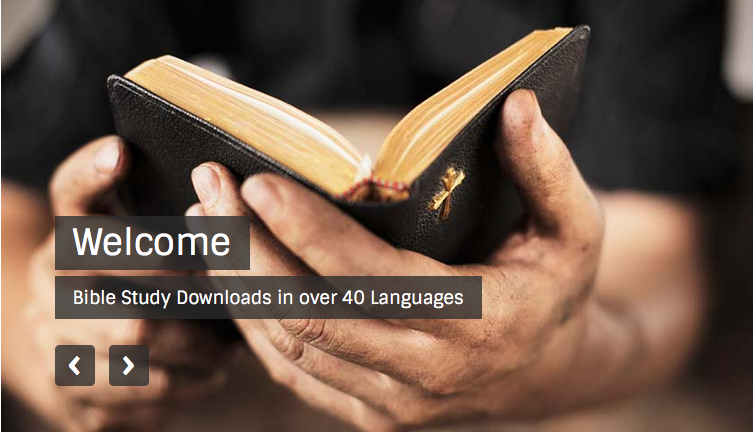 旧约全书背景链接地址 BibleStudyDownloads.org
[Speaker Notes: The explanation for free!
OT Backgrounds link address]